CEO
Buddhist Monk
Farmer
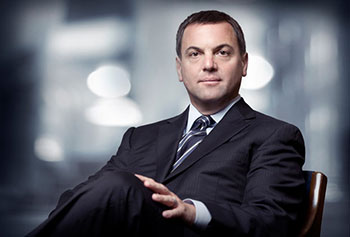 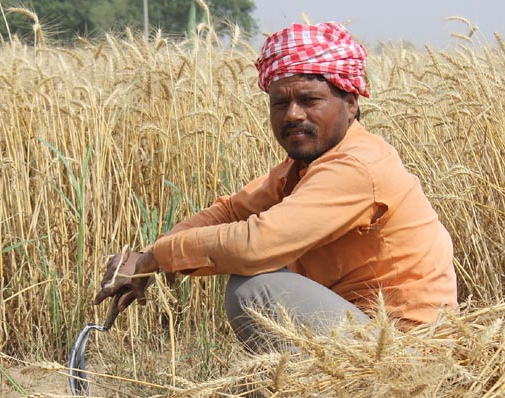 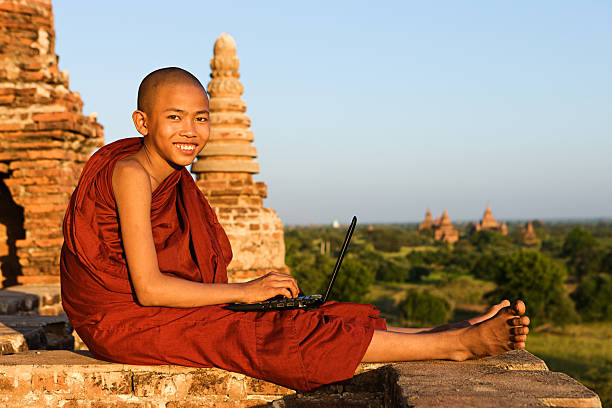 Gender: Male
Age:  41
Gender: Male
Age:  15
Gender: Male
Age:  45
Engineer
Teacher
Doctor
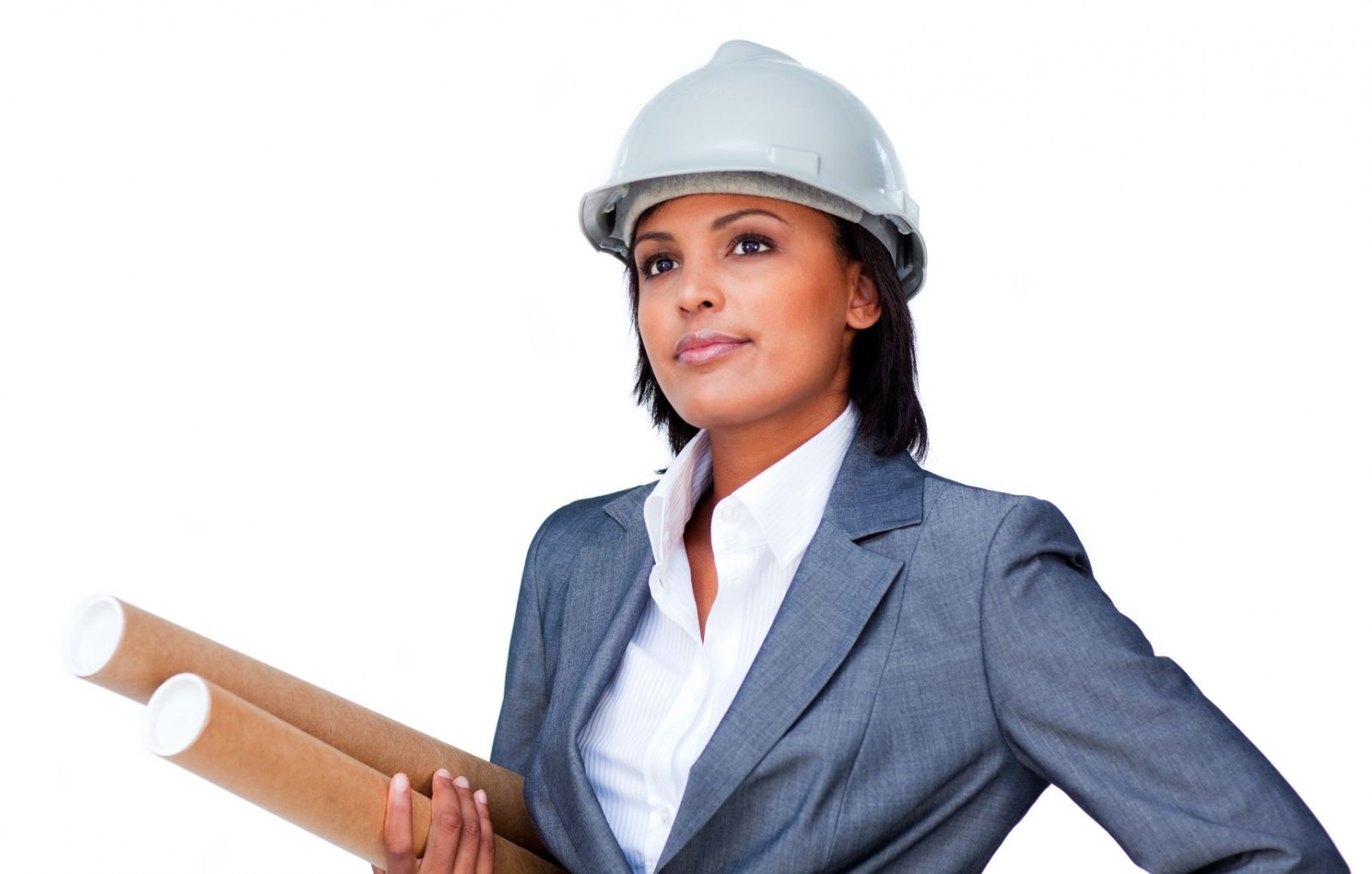 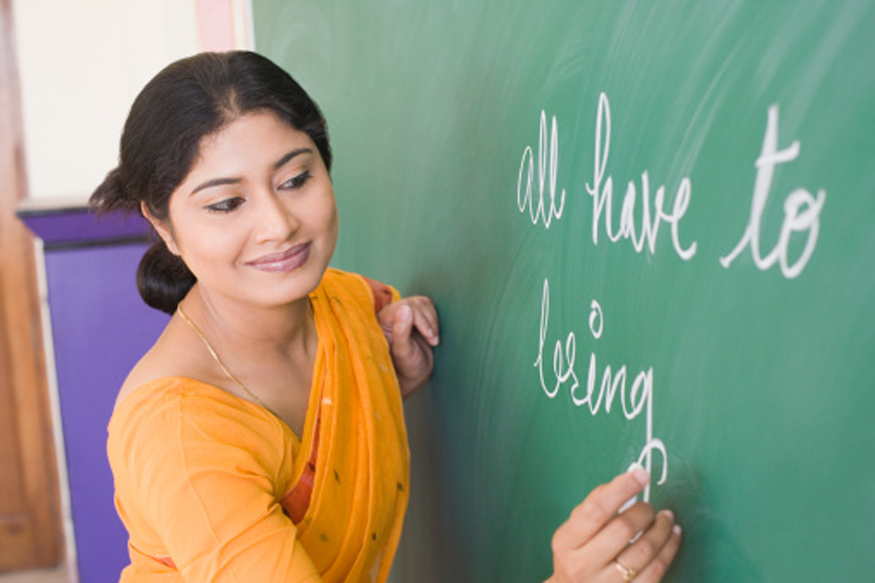 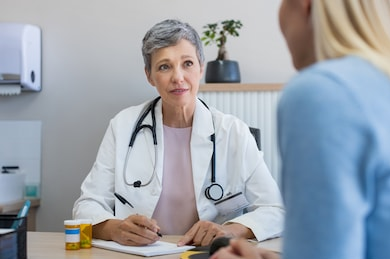 Gender: Female
Age:  29
Gender: Female
Age:  62
Gender: Female
Age:  39
Construction 
Worker
Chef
Scientist
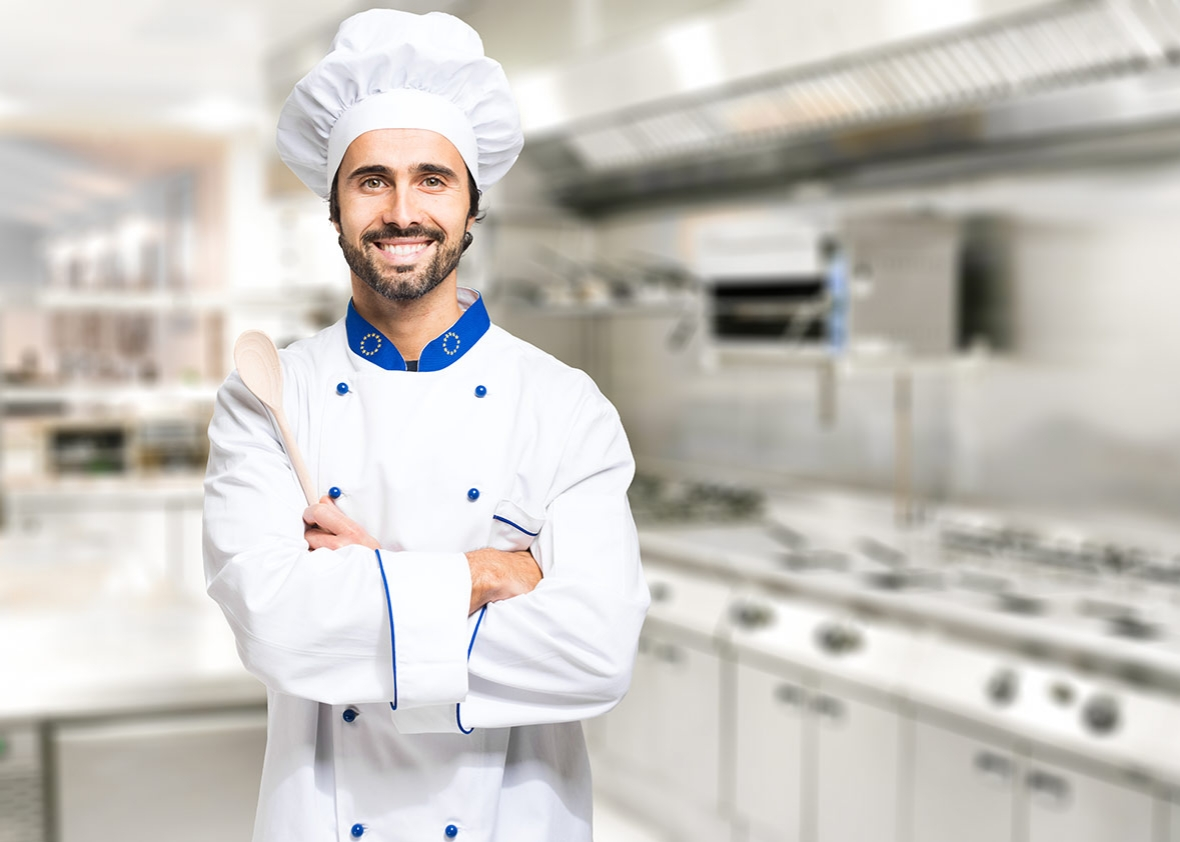 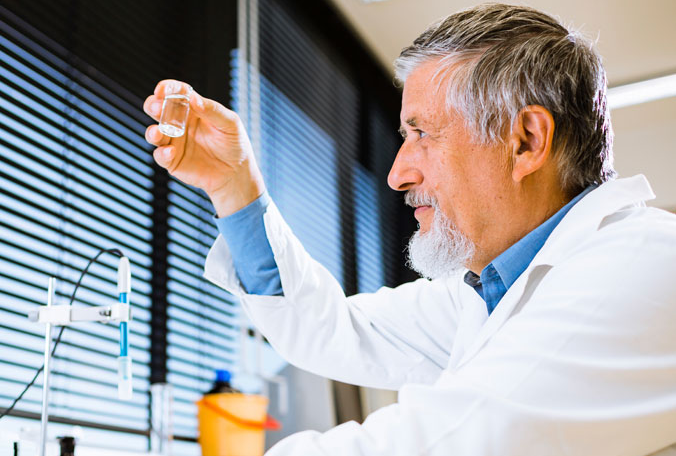 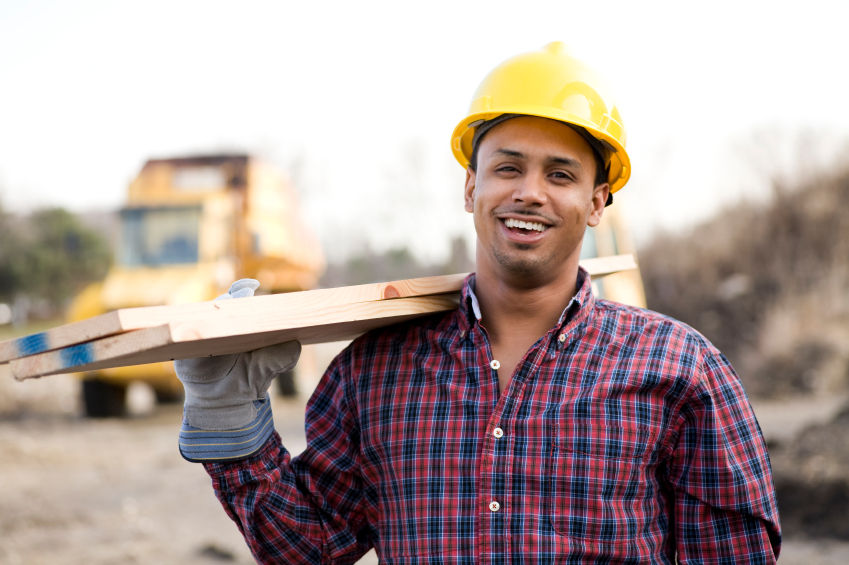 Gender: Male
Age:  26
Gender: Male
Age:  37
Gender: Male
Age:  48
Lawyer
Police Officer
Politician
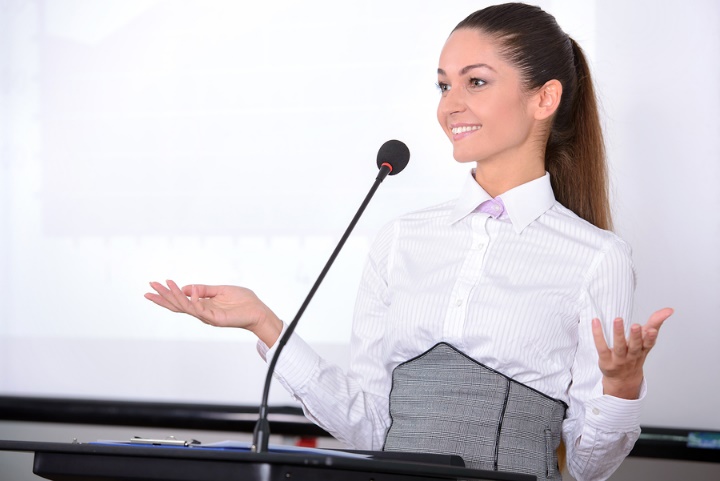 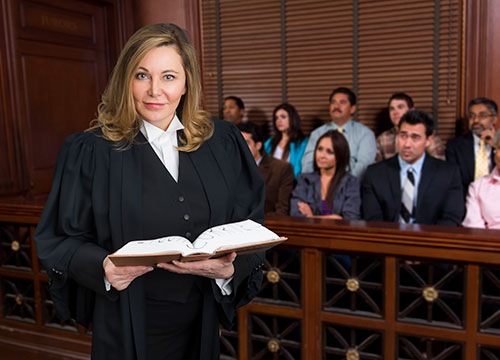 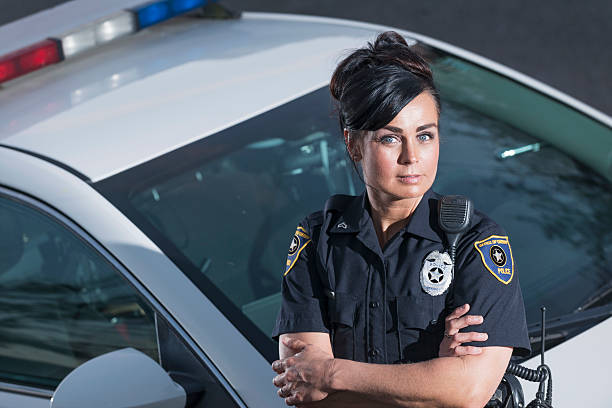 Gender: Female
Age:  31
Gender: Female
Age:  24
Gender: Female
Age:  44
Who?
Who?
Why?
Why?